业
答
辨
毕
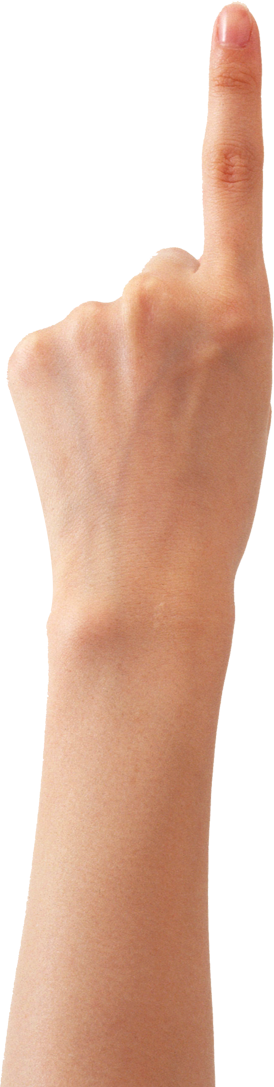 在这输入您的学校名字
XX学院XX系XX年级XX班        专业：美术学
答辩人：学生    导师：XXX
Chinese  companies  will no longer remain in the hard stage and they 
are also promoting a culture Chinese  companies  will no longer
 remain in the hard stage and they are 
also promoting a culture
01
05
02
04
06
03
绪论
研究方法与思路
目录
关键技术实践难点
CONTENT
研究成果与应用
相关建议
论文总结
Part 1
绪论
选题背景
国内外相关研究
研究意义
国内外相关研究综述
理论基础与文献综述
主要贡献与创新
插入相关主题图片
插入相关主题图片
插入相关主题图片
选题背景
为统一图片大小，保持版面美观请使用 “形状填充/图片填充”命令
为统一图片大小，保持版面美观请使用 “形状填充/图片填充”命令
为统一图片大小，保持版面美观请使用 “形状填充/图片填充”命令
行业大背景
毕业论文，泛指专科毕业论文、本科毕业论文（学士学位毕业论文）、硕士研究生毕业论文（硕士学位论文）、博士研究生毕业论文（博士学位论文）等，即需要在学业完成前写作并提交的论文，是教学或科研活动的重要组成部分之一。

写毕业论文主要目的是培养学生综合运用所学知识和技能，理论联系实际，独立分析，解决实际问题的能力，使学生得到从事本专业工作和进行相关的基本训练。毕业论文应反映出作者能够准确地掌握所学的专业基础知识，基本学会综合运用所学知识进行科学研究的方法，对所研究的题目有一定的心得体会，论文题目的范围不宜过宽，一般选择本学科某一重要问题的一个侧面。

字号请根据你的内容多少，及演示需要调整大小。
选题背景
毕业论文，泛指专科毕业论文、本科毕业论文（学士学位毕业论文）、硕士研究生毕业论文（硕士学位论文）、博士研究生毕业论文（博士学位论文）等，即需要在学业完成前写作并提交的论文，是教学或科研活动的重要组成部分之一。

字号请根据你的内容多少，及演示需要调整大小。
全国
现状
毕业论文在进行编写的过程中，需要经过开题报告、论文编写、论文上交评定、论文答辩以及论文评分五个过程，其中开题报告是论文进行的最重要的一个过程，也是论文能否进行的一个重要指标。

字号请根据你的内容多少，及演示需要调整大小。
地区
现状
国内外相关研究
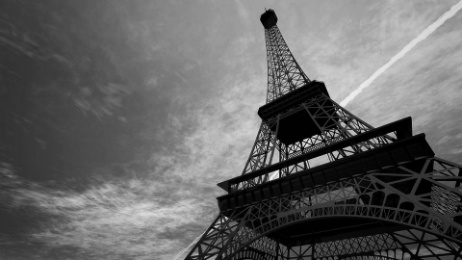 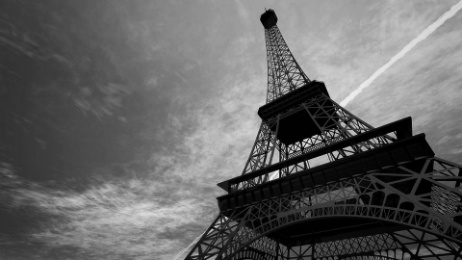 国内研究一：
您的内容打在这里，或者通过复制您的文本后，在此框中选择粘贴，并选择只保留文字。您的内容打在这里，并选择只保留文字。
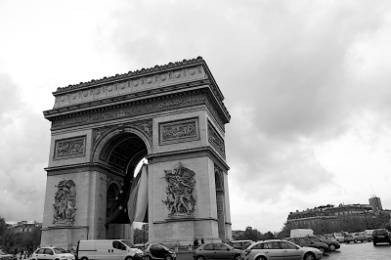 国内研究二：
国外研究一：
您的内容打在这里，或者通过复制您的文本后，在此框中选择粘贴，并选择只保留文字。您的内容打在这里，并选择只保留文字。
您的内容打在这里，或者通过复制您的文本后，在此框中选择粘贴，并选择只保留文字。您的内容打在这里，或者通过复制您的文本后，在此框中选择粘贴，并选择只保留文字。
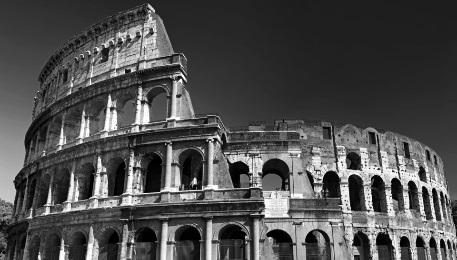 国内研究三：
您的内容打在这里，或者通过复制您的文本后，在此框中选择粘贴，并选择只保留文字。您的内容打在这里，并选择只保留文字。
研究意义
研究
意义
您的内容打在这里，或者通过复制您的文本后，在此框中选择粘贴，并选择只保留文字。您的内容打在这里，或者通过复制您的文本后，在此框中选择粘贴，并选择只保留文字。
01
您的内容打在这里，或者通过复制您的文本后，在此框中选择粘贴，并选择只保留文字。您的内容打在这里，或者通过复制您的文本后，在此框中选择粘贴，并选择只保留文字。
02
您的内容打在这里，或者通过复制您的文本后，在此框中选择粘贴，并选择只保留文字。您的内容打在这里，或者通过复制您的文本后，在此框中选择粘贴，并选择只保留文字。
03
研究意义
添加文本
添加文本
您的内容打在这里，或者通过复制您的文本后，在此框中选择粘贴，并选择只保留文字。
您的内容打在这里，或者通过复制您的文本后，在此框中选择粘贴，并选择只保留文字。
添加文本
添加文本
您的内容打在这里，或者通过复制您的文本后，在此框中选择粘贴，并选择只保留文字。
您的内容打在这里，或者通过复制您的文本后，在此框中选择粘贴，并选择只保留文字。
添加标题
添加文本
添加文本
您的内容打在这里，或者通过复制您的文本后，在此框中选择粘贴，并选择只保留文字。
您的内容打在这里，或者通过复制您的文本后，在此框中选择粘贴，并选择只保留文字。
主要贡献与创新
2 、概述性文字观点
您的内容打在这里，或者通过复制您的文本后，在此框中选择粘贴，并选择只保留文字。您的内容打在这里。
1、概述性文字观点
您的内容打在这里，或者通过复制您的文本后，在此框中选择粘贴，并选择只保留文字。您的内容打在这里。
4、概述性文字观点
您的内容打在这里，或者通过复制您的文本后，在此框中选择粘贴，并选择只保留文字。您的内容打在这里。
3 、概述性文字观点
您的内容打在这里，或者通过复制您的文本后，在此框中选择粘贴，并选择只保留文字。您的内容打在这里。
Part 2
研究方法与思路
研究方法
研究思路
研究方法
研究过程
可行性说明
研究方法
研究方法一标题
01
您的内容打在这里，或者通过复制您的文本后，在此框中选择粘贴，并选择只保留文字。您的内容打在这里。
02
研究方法二标题
您的内容打在这里，或者通过复制您的文本后，在此框中选择粘贴，并选择只保留文字。您的内容打在这里。
03
研究方法三标题
您的内容打在这里，或者通过复制您的文本后，在此框中选择粘贴，并选择只保留文字。您的内容打在这里。
04
研究方法四标题
您的内容打在这里，或者通过复制您的文本后，在此框中选择粘贴，并选择只保留文字。您的内容打在这里。
研究思路
思路四
您的内容打在这里，或者通过复制您的文本后，在此框中选择粘贴，并选择只保留文字。
思路三
您的内容打在这里，或者通过复制您的文本后，在此框中选择粘贴，并选择只保留文字。
思路二
您的内容打在这里，或者通过复制您的文本后，在此框中选择粘贴，并选择只保留文字。
思路一
您的内容打在这里，或者通过复制您的文本后，在此框中选择粘贴，并选择只保留文字。
研究方法
添加标题
添加标题
您的内容打在这里，或者通过复制您的文本后，在此框中选择粘贴，并选择只保留文字。您的内容打在这里，或者通过复制您的文本后，在此框中选择粘贴。
您的内容打在这里，或者通过复制您的文本后，在此框中选择粘贴，并选择只保留文字。您的内容打在这里，或者通过复制您的文本后，在此框中选择粘贴。
添加标题
添加标题
您的内容打在这里，或者通过复制您的文本后，在此框中选择粘贴，并选择只保留文字。您的内容打在这里，或者通过复制您的文本后，在此框中选择粘贴。
您的内容打在这里，或者通过复制您的文本后，在此框中选择粘贴，并选择只保留文字。您的内容打在这里，或者通过复制您的文本后，在此框中选择粘贴。
A
B
C
D
研究过程
标题内容
标题内容
标题内容
标题内容
标题内容
阶段
三
阶段
四
阶段
五
阶段
二
单击此处添加文本
单击此处添加文本
单击此处添加文本
单击此处添加文本
单击此处添加文本
单击此处添加文本
单击此处添加文本
单击此处添加文本
单击此处添加文本
单击此处添加文本
阶段
一
可行性说明
标题文字
标题文字
标题文字
标题文字
标题文字
Part 3
关键技术实践难点
关键技术
实践难点
案例对比分析
关键技术
您的内容打在这里，或者通过复制您的文本后，在此框中选择粘贴，
关键技术
您的内容打在这里，或者通过复制您的文本后，在此框中选择粘贴，
3
您的内容打在这里，或者通过复制您的文本后，在此框中选择粘贴，
4
您的内容打在这里，或者通过复制您的文本后，在此框中选择粘贴，
2
5
您的内容打在这里，或者通过复制您的文本后，在此框中选择粘贴，
您的内容打在这里，或者通过复制您的文本后，在此框中选择粘贴，
6
1
实践重点
您的内容打在这里，或者通过复制您的文本后，在此框中选择粘贴，并选择只保留文字。您的内容打在这里，或者通过复制您的文本后，在此框中选择粘贴，并选择只保留文字。
您的内容打在这里，或者通过复制您的文本后，在此框中选择粘贴，并选择只保留文字。您的内容打在这里，或者通过复制您的文本后，在此框中选择粘贴，并选择只保留文字。
团队建设
难点二
难点二
难点一
您的内容打在这里，或者通过复制您的文本后，在此框中选择粘贴，并选择只保留文字。您的内容打在这里，或者通过复制您的文本后，在此框中选择粘贴，并选择只保留文字。
您的内容打在这里，或者通过复制您的文本后，在此框中选择粘贴，并选择只保留文字。您的内容打在这里，或者通过复制您的文本后，在此框中选择粘贴，并选择只保留文字。
案例对比分析
此处添加详细文本描述此处添加详细文本描述此处添加详细文本描述
此处添加详细文本描述此处添加详细文本描述此处添加详细文本描述
1
2
3
4
案例02
案例04
案例01
案例03
此处添加详细文本描述此处添加详细文本描述此处添加详细文本描述
此处添加详细文本描述此处添加详细文本描述此处添加详细文本描述
案例对比分析
30%
50%
80%
100%
案例01
案例02
案例03
案例04
此处添加详细文本描述此处添加详细文本描述此处添加详细文本描述
此处添加详细文本描述此处添加详细文本描述此处添加详细文本描述
此处添加详细文本描述此处添加详细文本描述此处添加详细文本描述
此处添加详细文本描述此处添加详细文本描述此处添加详细文本描述
在此录入上述图表的综合描述说明，在此录入上述图表的综合描述说明，在此录入上述图表的综合描述说明，在此录入上述图表的综合描述说明，在此录入上述图表的综合描述说明，在此录入上述图表的综合描述说明，
Part 4
研究成果与应用
研究目标
成果形式
应用前景
研究目标
研究方法一标题
01
在此录入上述图表的综合描述说明，在此录入上述图表的综合描述说明，在此录入上述图表的综合描述说明，
研究方法二标题
02
在此录入上述图表的综合描述说明，在此录入上述图表的综合描述说明，在此录入上述图表的综合描述说明，
研究方法三标题
03
在此录入上述图表的综合描述说明，在此录入上述图表的综合描述说明，在此录入上述图表的综合描述说明，
研究方法三标题
04
在此录入上述图表的综合描述说明，在此录入上述图表的综合描述说明，在此录入上述图表的综合描述说明，
研究成果
04
02
点击添加描述总结
点击添加描述总结
01
03
成果概述
毕业论文，泛指专科毕业论文、本科毕业论文（学士学位毕业论文）、硕士研究生毕业论文（硕士学位论文）、博士研究生毕业论文（博士学位论文）等，即需要在学业完成前写作并提交的论文，是教学或科研活动的重要组成部分之一。
点击添加描述总结
点击添加描述总结
应用前景
标题文字
标题文字
标题文字
1
2
3
前景一
在此录入上述图表的综合描述说明，在此录入上述图表的综合描述说明，在此录入上述图表的综合描述说明，
在此录入上述图表的综合描述说明，在此录入上述图表的综合描述说明，在此录入上述图表的综合描述说明，
在此录入上述图表的综合描述说明，在此录入上述图表的综合描述说明，在此录入上述图表的综合描述说明，
前景二
前景三
应用前景
建立在团队的基础之上，发挥团队精神、互补互助以达到团队最大工作效率的能力。对于团队的成员来说，不仅
要有个人能力，更需要有在不同的位置上各尽所能、与其他成员协调合作的能力。
前景一
您的内容打在这里，或者通过复制您的文本后，在此框中选择粘贴，
前景二
前景三
您的内容打在这里，或者通过复制您的文本后，在此框中选择粘贴，
前景四
您的内容打在这里，或者通过复制您的文本后，在此框中选择粘贴，
您的内容打在这里，或者通过复制您的文本后，在此框中选择粘贴，
Part 5
相关建议
有关建议
评估分析
相关对策
有关建议
您的内容打在这里，或者通过复制您的文本后，在此框中选择粘贴，并选择只保留文字。您的内容打在这里，或者通过复制您的文本后，在此框中选择粘贴，并选择只保留文字。您的内容打在这里，或者通过复制您的文本后，在此框中选择粘贴，并选择只保留文字。您的内容打在这里，或者通过复制您的文本后，在此框中选择粘贴，并选择只保留文字。。
建议一标题

您的内容打在这里，或者通过复制您的文本后，在此框中选择粘贴，并选择只保留文字。您的内容打在这里，
建议一标题

您的内容打在这里，或者通过复制您的文本后，在此框中选择粘贴，并选择只保留文字。您的内容打在这里，
建议一标题

您的内容打在这里，或者通过复制您的文本后，在此框中选择粘贴，并选择只保留文字。您的内容打在这里，
建议一标题

您的内容打在这里，或者通过复制您的文本后，在此框中选择粘贴，并选择只保留文字。您的内容打在这里，
评估分析
添加标题
01
01、点击输入简要文字内容，文字内容需概括精炼，不用多余的文字修饰，言简意赅的说明分项内容……
添加标题
添加标题
02
04
02、点击输入简要文字内容，文字内容需概括精炼，不用多余的文字修饰，言简意赅的说明分项内容……
添加
标题
添加标题
03、点击输入简要文字内容，文字内容需概括精炼，不用多余的文字修饰，言简意赅的说明分项内容……
03
05
添加标题
添加标题
相关对策
添加标题
添加标题
添加标题
添加标题
点击输入简要文字内容，文字内容需概括精炼，不用多余的文字修饰，言简意赅的说明分项内容。点击输入简要文字内容，文字内容需概括精炼，不用多余的文字修饰，言简意赅的说明分项内容……
       点击输入简要文字内容，文字内容需概括精炼，不用多余的文字修饰，言简意赅的说明分项内容……
添加标题
添加标题
添加标题
Part 6
论文总结
相关总结
参考文献
感谢语
相关总结
添加标题
添加标题
添加标题
添加标题
添加标题
添加标题
添加标题
添加标题
在此录入上述图表的描述说明，在此录入上述图表的描述说明
在此录入上述图表的描述说明，在此录入上述图表的描述说明
在此录入上述图表的描述说明，在此录入上述图表的描述说明
在此录入上述图表的描述说明，在此录入上述图表的描述说明
在此录入本图表的综合描述说明，在此录入本图表的综合描述说明，在此录入本图表的综合描述说明，在此录入本图表的综合描述说明。在此录入本图表的综合描述说明，在此录入本图表的综合描述说明，在此录入上述图表的综合描述说明
相关总结
1
2
3
毕业论文，泛指专科毕业论文、本科毕业论文（学士学位毕业论文）、硕士研究生毕业论文（硕士学位论文）、博士研究生毕业论文（博士学位论文）等，即需要在学业完成前写作并提交的论文，是教学或科研活动的重要组成部分之一。
点击输入简要文字内容，文字内容需概括精炼，不用多余的文字修饰，言简意赅的说明分项内容……
研究
意义
毕业论文，泛指专科毕业论文、本科毕业论文（学士学位毕业论文）、硕士研究生毕业论文（硕士学位论文）、博士研究生毕业论文（博士学位论文）等，即需要在学业完成前写作并提交的论文，是教学或科研活动的重要组成部分之一。
毕业论文，泛指专科毕业论文、本科毕业论文（学士学位毕业论文）、硕士研究生毕业论文（硕士学位论文）、博士研究生毕业论文（博士学位论文）等，即需要在学业完成前写作并提交的论文，是教学或科研活动的重要组成部分之一。
参考文献
1
2016年96月莫言《红高粱》
2
2016年96月莫言《红高粱》
3
2016年96月莫言《红高粱》
参考文献
4
2016年96月莫言《红高粱》
5
2016年96月莫言《红高粱》
6
2016年96月莫言《红高粱》
7
2016年96月莫言《红高粱》
8
2016年96月莫言《红高粱》
感谢语
THANKS!
大学生活即将结束，在此，我要感谢所有教导我的老师和陪伴我一齐成长的同学，他们在我的大学生涯给予了很大的帮助。本论文能够顺利完成，要特别感谢我的导师XXX老师，XXX老师对该论文从选题，构思到最后定稿的各个环节给予细心指引与教导,使我得以最终完成毕业论文设计！
        最后，我要向百忙之中抽时间对本文进行审阅，评议和参与本人论文答辩的各位老师表示感谢！
恳请各位老师批评指正！
谢
聆
听
谢
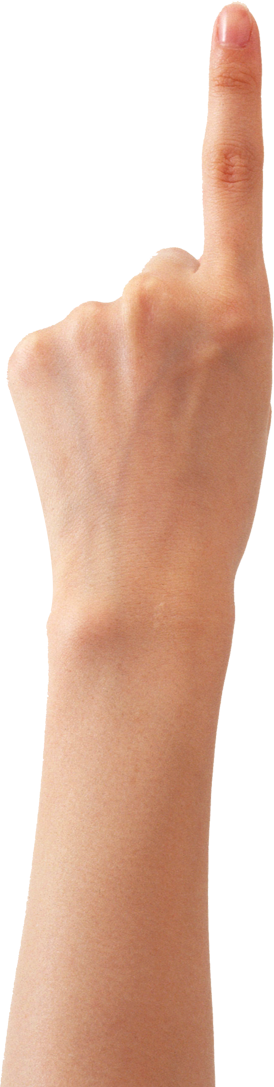 在这输入您的学校名字
XX学院XX系XX年级XX班        专业：美术学
答辩人：学生    导师：XXX
Chinese  companies  will no longer remain in the hard stage and they 
are also promoting a culture Chinese  companies  will no longer
 remain in the hard stage and they are 
also promoting a culture